Mental Health
By: Mr. Lopez and Mr. Guzzarde
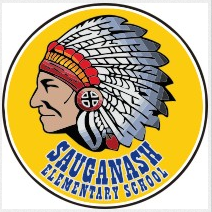 Video Clip
Jonah Mowry’s Story
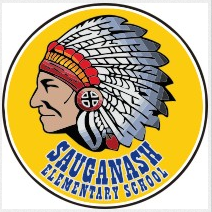 Mental & Emotional Health
The ability to handle the stresses and changes of everyday life in a reasonable way
Three components of the “Health Triangle”
Physical Health
Social Health
Mental/Emotional Health
If you want to maintain good overall health, you must balance all sides of your triangle
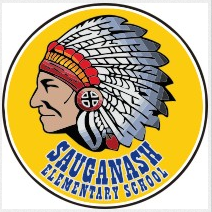 Accepting Who You Are
Personality – a combination of your feelings, likes, dislikes, attitudes, abilities, and habits
Influences on your personality:
Heredity
You have no control over what traits you receive from your parents
Environment
Family, Friends, School, Climate, Neighborhood
Behavior
You have the most control over your behavior
Each day you face choices on how to respond to events
Your responses show how you feel about yourself and others
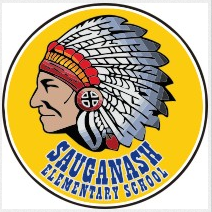 Ways to Build Strong Mental Health
Have a good attitude and a positive outlook
Recognize your strengths and weaknesses
Set realistic goals
Take responsibility for actions
Express feelings in healthy ways
Accept constructive feedback
Practice Empathy	- Identifying with and sharing another persons feelings
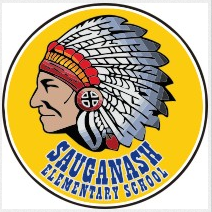 How to Build Resilience
Resilience – The ability to recover from problems or loss
Most resilient teens believe they CAN DO something about their problems
They show persistence, flexibility, and strong self-confidence
Build a strong support system and find good role models
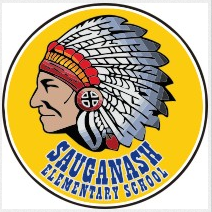 Self-Esteem
Self-esteem – is how you feel about yourself
People with high self esteem respect themselves as well as others
Influences on self-esteem:
Messages you get from family and friends (positive and negative)
Media
Your Attitude (positive/negative self talk)
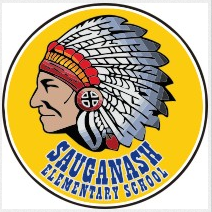 Benefits of Self-esteem
People with high self-esteem…
Are Optimistic – having a positive attitude about the future
Make more friends
Have increased opportunities/take on new challenges
Have more confidence – The belief in your ability to do what you set out to do.
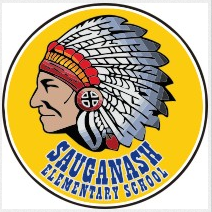 Building Self-Esteem
Set realistic goals
Focus on what you are naturally good at
Ask for help when you need it
Accept that no one is perfect
Think POSITIVELY!
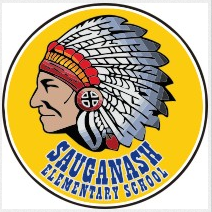 What are Emotions?
Emotions – feelings such as happiness, anger, or fear
All of your life experiences go hand in hand with some type of emotion
Mood Swings – frequent changes in emotional state
Are a normal part of growing up but its how you cope with them that matters
Can be caused by
Hormonal Changes
Worries about future
Concerns over relationships
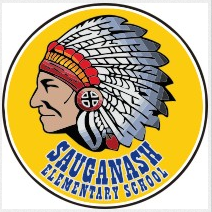 What is Stress?
Stress – the bodies response to real or imagined dangers or other life events
Stressor – Source of stress! 
Distress- Prevents you from doing what you need to do
Getting into an argument with a friend
Positive Stress – Helps you reach goals
Trying out for the school play or sports team
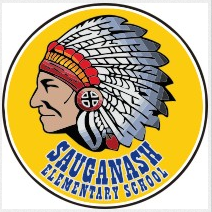 Body’s Response to Stress
Fight or Flight Response- body’s way of responding to threats
As your body prepares to respond to a “stressor”, it releases adrenaline – a hormone that increases the level of sugar in the blood (giving you energy)
Fatigue – the tiredness that occurs after a stressful situation
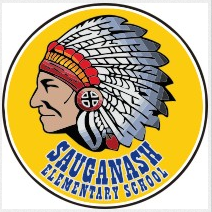 Mental and Emotional Disorders
Mental/Emotional disorders - illnesses that affect thoughts, feelings, and behavior
MENTAL AND EMOTINAL DISORDERS
Mood Disorders
Anxiety Disorders
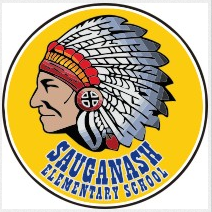 Mood Disorders
Mood Disorder- Mental and emotional problem in which a person undergoes mood swings that seem extreme, inappropriate, or last long time
Depression
Bipolar Disorder
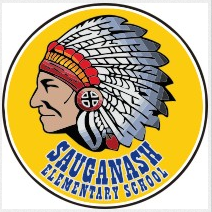 Anxiety Disorders
Anxiety Disorders - extreme fears of real or imaginary situations that get in the way of normal activities
Panic Disorder
Phobias
Obsessive Compulsive Disorder (OCD)
Post Traumatic Stress Disorder (PTSD)
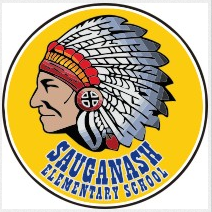 Video on Anxiety Disorders
[Speaker Notes: Panic – Small intense panic attacks during ordinary situations such as standing in line
Phobia- Exaggerated or unrealistic Fear
OCD- Person feels they must perform a certain activity 
PTSD- stress caused by bad memories of an event for a long time]
Journal #1 (due next week)
Take the next 10 minutes to answer THOUGHTFULLY (4 sentence minimum)
1. Who is my greatest role model? Why? How do they respond to stressful situations? 
2. What relationships matter the most to me? How can I maintain and improve them?
3. What makes someone a “good” friend? Time spent together? Happiness with them? Character traits?
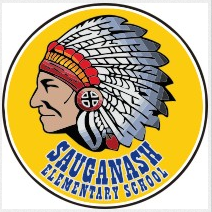